Overpopulation in China
Day 5
“Tackling Overpopulation” HW
Answer these questions in your notes with a partner 

What were the problems with China’s One-Child Policy?

What is the author’s main argument?
What is the One-Child Policy?
China’s One Child policy is a policy that the Chinese government introduced in 1979 to try and solve the problem of overpopulation.
It’s main purpose was to make sure that China could support its large population with facilities such as healthcare, education, housing, good jobs and most importantly, food.
The aim was to reduce poverty and to improve overall quality of life for the people.
http://www.youtube.com/watch?v=H4OWJlyaHt0
For or Against?
Economic, Political, or Social Issue?
Propaganda Promoting Policy
Describe what each poster shows
What is the message of the poster? 
How does this poster promote the One Child Policy

Which poster is most effective? Why
Poster 1
[Speaker Notes: 1987, Less Births, better births, to develop China vigorously]
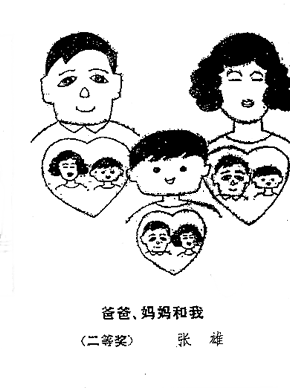 Poster 2
Poster 3
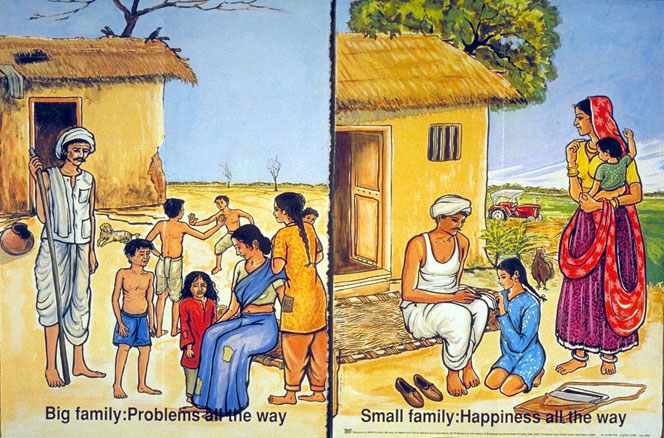 Poster 4
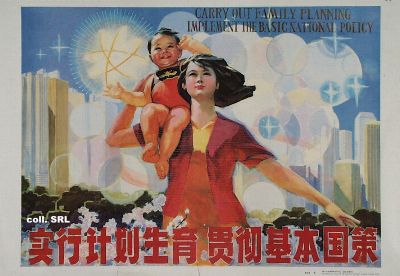 [Speaker Notes: Carry out family planning, implement the basic national policy, 1989]
Why should China change their policy?
Population growth has slowed down
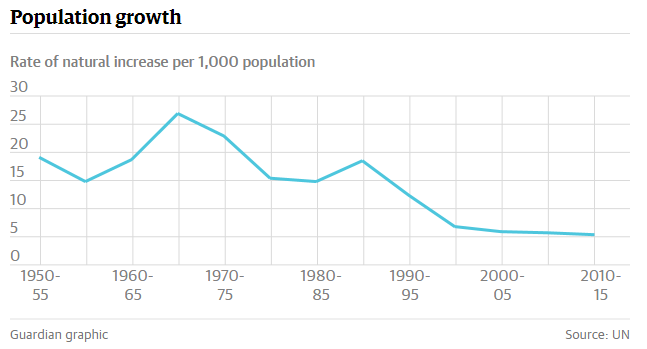 Why should China change their policy?
Working age is shrinking
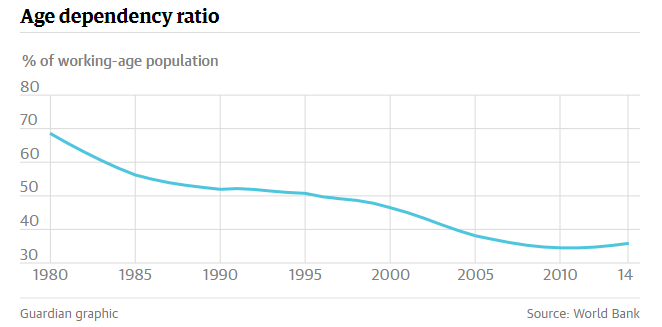 Why should China change their policy?
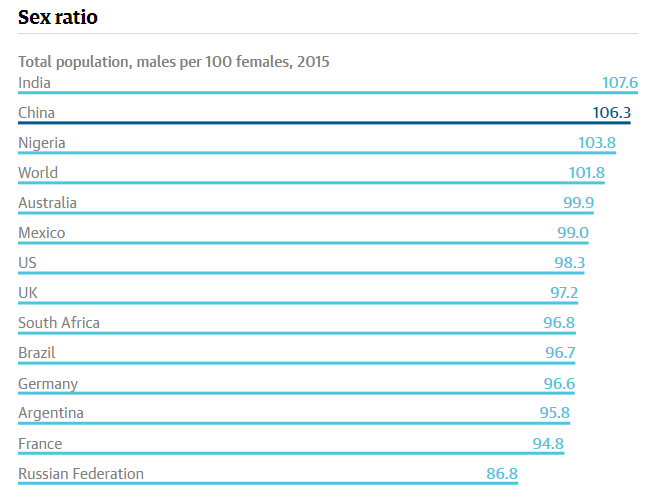 Gender imbalance